เล่าเรื่องอย่างผู้นำ  Coaching by story
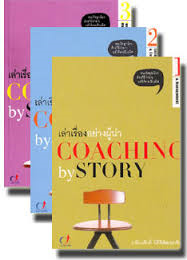 Leadership
Coaching
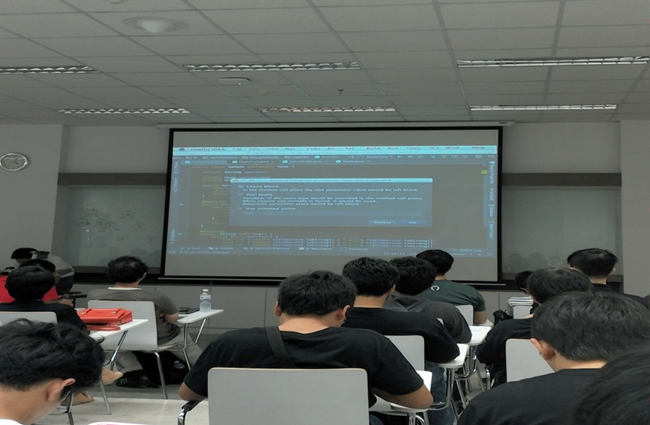 Leadership
ตัวอย่างคำว่า Accountability แบบไทยๆ

     “พวกเจ้าจงไปบอกทหารทุกคนว่าหลังมื้อค่ำนี้ ขอให้ทุกคนทุบหม้อข้าว อุปกรณ์เตรียมอาหารให้หมด แล้วเราจะไปกินข้าวมื้อเช้าในเมืองจัน หากไม่ชนะก็ขอให้เราทุกคนสละชีพร่วมกัน”
Leadership
เชื่อมช่องว่าง In Action
     “เราจะทานข้าวเย็นร่วมกันทุก…..”


     “ไปทำกิจกรรมร่วมกัน เช่น เลี้ยงอาหารเด็กกำพร้า”
โค้ชน้องใหม่ให้ฝึกงาน
ทำความเข้าใจสิ่งที่นายจ้างคาดหวังให้ได้อย่างชัดเจน
ทำความเข้าใจธุรกิจนายจ้างใหม่ของเราอย่างลึกซึ้ง
รู้จักทักษะที่สำคัญคือการใช้คำถามเมื่อรับมอบหมายงาน
อย่ากลัวหรืออายที่จะถาม 

เมื่อรับมอบหมายแล้วควรทบทวนความเข้าใจโดยสรุป

หลีกเลี่ยงการรู้หรือเข้าใจแล้ว 

การใช้ความคิดสร้างสรรค์ และความคิดริเริ่ม 

ให้ทำงานเกินความสามารถ ภาษาอังกฤษเรียกว่า Be accountable
เมื่อเพื่อนโค้ชเพื่อน
เมื่อเกิดปัญหา ให้แจ้งหัวหน้าตั้งแต่เนิ่นๆ

อย่าติดความเกรงใจ ไม่ใช่เรื่อง

อย่ากลัวติดลบในใจนาย

คุยปัญหาเร็ว แก้ไขได้ทันการณ์ ผลเสียน้อยลง
เมื่อเพื่อนโค้ชเพื่อน (ต่อ)
เมื่อเข้าหารือปัญหากับนาย  ควรหาทางแก้ไว้ 2-3 ทางเสมอ

ไม่คำนึงถึงว่าเป็นความผิดของใคร Accountability แปลว่าความมุ่งมั่นรับผิดชอบถึงที่สุด
การโค้ชแบบเชิงปรึกษา
การโค้ชวิธีนี้เรียกว่า “Coaching by consultation” มีวิธีการดังนี้
แจ้งให้พนักงานทราบก่อนว่าจะใช้การตั้งคำถามเมื่อเขามาปรึกษา
แสดงความเห็นใจเขาว่า อาจจะอึดอัด เนื่องจากปกตินายมักจะบอก
การโค้ชแบบเชิงปรึกษา
บอกให้ทราบประโยชน์ว่าจะให้เขาพัฒนาและเรียนรู้

บอกให้เขาสบายใจว่าคำตอบผิดหรือถูกไม่ใช่เรื่องใหญ่
บางครั้งเริ่มด้วยการถามแบบมีคำตอบให้เลือก
การโค้ชแบบเชิงปรึกษา
ชมเชยให้กำลังใจทุกครั้งเมื่อมีโอกาส

หากมีเวลาและเขาคิดไม่ออก อาจให้กลับไปคิดดูก่อน

หากพบว่าคำตอบผิด ให้ถามใหม่แทนที่จะบอกคำตอบไปเลย โดยใช้คำพูดว่า “วิธีนี้เป็นความคิดที่น่าสนใจนะ